哈密尔顿图
南京大学计算机科学与技术系
内容提要
哈密尔顿通路回路
哈密尔顿图的必要条件
哈密尔顿图的充分条件
哈密尔顿图的应用
竞赛图与有向哈密尔顿通路
2
周游世界的游戏
沿着正十二面体的棱寻找一条旅行路线, 通过每个顶点恰好一次又回到出发点. (Hamilton 1857)
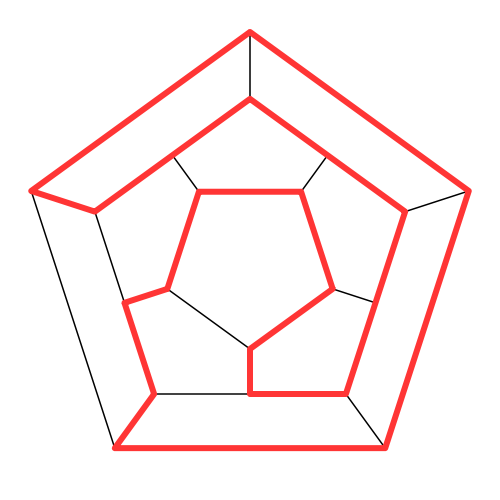 3
Hamilton通路/回路
G中Hamilton通路
包含G中所有顶点
通路上各顶点不重复
G中Hamilton回路
包含G中所有顶点
除了起点与终点相同之外，通路上各顶点不重复。
Hamilton通路问题可转化为Hamilton回路问题
G' = G*K1
4
[Speaker Notes: 和Euler路不同，Hamilton路感兴趣的是图中的点，一条Hamilton路决不会在两点间走两次以上，因此，没有必要在有向图中讨论它，只要在图中讨论它就可以了。
一个邮递员，如果他的任务需要遍历某些特定的街道，那么他最好走一条Euler路；如果他的任务是联系某些特定的收发点，那么他最好走一条Hamilton路。
Euler路同Hamilton路相比较，前者要周游诸弧，后者要周游诸点，虽然仅有一字之差，但两者的困难程度却不大相同。对于前者，在上节我们已经得到了一些较为深刻的定理，比较满意地解决了这个问题；但对于后者，却没有令人满意的结果。寻找一个图是Hamilton图的充分必要条件，仍是图论中一个重要问题。]
Hamilton回路的基本特性
Hamilton回路:无重复地遍历（游走）图中诸点, 
           Euler回路:无重复地遍历（游走）图中诸边。
若图G中有一顶点的度为1, 则无Hamilton回路。
设图G中有一顶点的度大于2, 若有Hamilton回路, 则只用其中的两条边。
若图中有n个顶点, 则Hamilton回路恰有n条边。
注：Hamilton回路问题主要针对简单图。
5
Hamilton回路的存在性问题
Kn(n3)有Hamilton回路
b
b
b
c
a
c
c
a
a
K4
K3
e
d
e
e
d
d
6
一个基本的必要条件
如果图G=(V, E)是Hamilton图，则对V的任一非空子集S，都有
P(G-S) |S|
其中， P(G-S)表示图G-S的连通分支数. 

理由：设C是G中的Hamilton回路, P(G-S) P(C-S) |S|
             向一个图中顶点之间加边不会增加连通分支。
7
必要条件的应用
8
c
b
a
举例
将图中点a, b, c的集合记为S, G-S有4个连通分支,而|S|=3. G不是Hamilton图.
9
举例
Kh
Kh
Kn-2h
下图给出的是 C2,7的具体图 (h=2,n=7)
10
必要条件的局限性
Petersen图满足上述必要条件，但不是哈密尔顿图。
11
[Speaker Notes: P当且仅当Q：P，当Q =====  Q=》P；  P，仅当Q =====  P=》Q。     必要性证明就是证明P=》Q，证明Q是P的必要条件。]
内容提要
哈密尔顿通路回路
哈密尔顿图的必要条件
哈密尔顿图的充分条件
哈密尔顿图的应用
竞赛图与有向哈密尔顿通路
12
哈密尔顿图的充分条件
Dirac定理（狄拉克, 1952）
    设G是无向简单图，|G|=n3 ， 若 (G) n/2，则G有哈密尔顿回图.
Ore定理（奥尔, 1960）
    设G是无向简单图，|G|=n3 ，若G中任意不相邻的顶点对u,v均满足： d(u)+d(v)n ，则G有哈密尔顿回图。
设G是无向简单图, |G|=n2, 若G中任意不相邻的顶点对u,v均满足：d(u)+d(v)n-1，则G是连通图。
假设G不连通，则至少含2个连通分支，设为G1, G2。取xVG1, yVG2, 则：d(x)+d(y)(n1-1)+(n2-1)n-2 (其中ni是Gi的顶点个数)，矛盾。
13
Ore定理的证明
Ore定理（1960）
    设G是无向简单图，|G|=n3，若
    对G中任意不相邻的顶点u和v, d(u)+d(v)n （*） 
    则G有哈密尔顿回图。
证明.反证法, 若存在满足（*）的图G，但没有Hamilton回路. 
    不妨假设G是边极大的非Hamilton图，且满足（*）。若G不是边极大的非Hamilton图，则可以不断地向G增加若干条边,把G变成边极大的非Hamilton图G’，G’依然满足（*），因为对vV(G), dG’(v) dG(v) 。
14
Ore定理的证明
设u, v是G中不相邻的两点，于是G+uv是Hamilton图，且其中每条Hamilton回路都要通过边uv. 因此，G中有起点为u，终点为v的Hamilton通路:
u=v1
v=vn
vi-1
vi
不存在两个相邻的顶点 vi-1和vi,使得vi-1与v相邻且vi 与u相邻. 若不然, (v1,v2,  … vi-1, vn, …, vi, v1)是G的Hamilton回路. 设在G中u与vi1, vi2, …, vik相邻, 则v与vi1-1, vi2-1, …vik-1都不相邻, 因此d(u)+d(v) k+[(n-1)-k]<n. 矛盾.
15
Ore定理的延伸
引理. 设G是有限图，u, v是G中不相邻的两个顶点，并且满足：d(u)+d(v)  |G|，则
    G是Hamilton图  G∪{uv}是Hamilton图.
证明：类似于Ore定理的证明.
G的闭合图, 记为C(G): 连接G中不相邻的并且其度之和不小于 |G| 的点对, 直到没有这样的点对为止. 
有限图G是Hamilton图充分必要其闭合图C(G)是Hamilton图.
16
a
b
f
c
e
d
闭合图(举例)
17
充分条件的讨论
Dirac定理“ (G) n/2”不能减弱为： (G)
举例，n=5， (G)=2 . G不是Hamilton图.
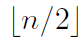 存在哈密尔顿通路的充分条件（Ore定理的推论）
    设G是无向简单图，|G|=n2 ，若G中任意不相邻的顶点对u,v均满足： d(u)+d(v)n-1 ，则G有哈密尔顿通路。
18
判定定理的盲区
从“常识”出发个案处理
一顶点关联的边中恰有两
    条边在哈密尔顿回路中。
哈密尔顿回路中不能含
    真子回路。
利用对称性
利用二部图特性
…
19
判定哈密尔顿图的例子
下列图中只有右图是哈密尔顿图。
20
棋盘上的哈密尔顿回路问题
在44或55的缩小了的国际象棋棋盘上，马(Knight)不可能从某一格开始，跳过每个格子一次，并返回起点。
灰（13个） VS   白（12个）
21
哈密尔顿图问题
基本问题
判定哈密尔顿回路的存在性
找出哈密尔顿回路/通路 （NP完全的）
尚未找到时间复杂性为多项式的算法
22
[Speaker Notes: If there's algorithm which returns true if Hamiltonian cycle exists in polynomial time then an algorithm to find the cycle in such time also exists?


Input: A graph G = (V, E) for which the checker algorithm is true.
if you remove an edge 𝑒∈𝐸e∈E from The graph and run the algorithm then if it returns false the removed edge must be part of every hamiltonian cycle in the graph.
If the result is true then we can remove the edge and remove another edge we haven't checked yet and run the algorithm again.
Eventually the graph will only contain a hamiltonian cycle. in O(e) applications of the algorithm.]
内容提要
哈密尔顿通路回路
哈密尔顿图的必要条件
哈密尔顿图的充分条件
哈密尔顿图的应用
竞赛图与有向哈密尔顿通路
23
应用（格雷码）
给定一个立方体图，求出哈密尔顿回路
110
111
100
101
011
010
001
000
Q3
24
安排考试日程（哈密尔顿通路）
问题: 在6天里安排6门课 – A,B,C,D,E,F -的考试，每天考1门。假设课程选修的情况有4类：DCA，BCF，EB，AB。如何安排日程，使得没有人连续两天有考试？
A
B
A
B
F
C
F
C
D
E
D
E
25
竞赛图
底图为K4的竞赛图：
A
B
C
以上每个图可以看作4个选手参加的循环赛的一种结果
26
竞赛图与有向哈密尔顿通路
底图是完全图的有向图称为竞赛图。
利用归纳法可以证明竞赛图含有向哈密尔顿通路。
27
循环赛该如何排名次
按照某条有向Hamilton通路(一定存在)上的顺序排名：
C  A  B  D  E  F
A
B
F
C
问题：Hamilton通路路不是唯一的，例如：也可以得到另一排名
A  B  D  E  F  C
C 从第一名变成了最后一名
E
D
28
循环赛该如何排名次
A
B
按照得胜的竞赛场次(得分)排名：
A(胜4)  B,C(胜3)  D, E(胜2)  F(胜1)
F
C
问题：很难说B,C并列第二名是否公平，毕竟C战胜的对手比B战胜的对手的总得分更高(9比5)。
E
D
29
循环赛该如何排名次
建立对应与每个对手得分的向量
s1 = (a1, b2, c3, d4, e5, f6)
然后逐次求第k级的得分向量sk, 每个选手的第k级得分是其战胜的对手在第k-1级得分的总和。
A
B
F
C
对应于左图所示的竞赛结果，得分向量：
s1=(4,3,3,2,2,1)    s2=(8,5,9,3,4,3)  s3=(15,10,16,7,12,9) s4=(38,28,32,21,25,16)
s5=(90,62,87,41,48,32)   ......
E
D
当问题竞赛图是强连通且至少有4个选手时，这个序列一定收敛于一个固定的排列，这可以作为排名：A  C  B  E  D  F。
30
Q&A
欢迎提问
31